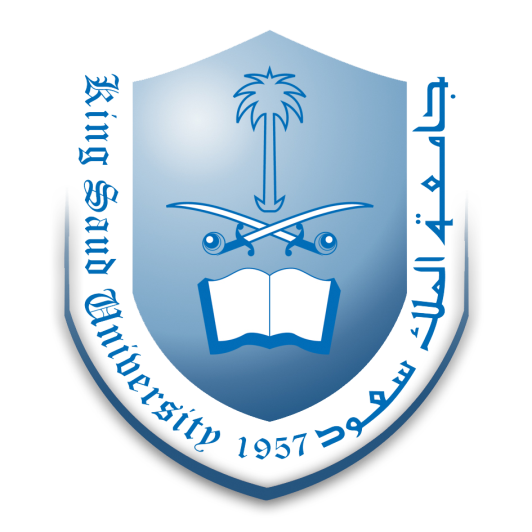 King Saud University
College of Medicine
Ocular Emergencies
Abdulrahman Al-Muammar, MD, FRCSC
Ocular Emergencies
Corneal abrasion.
Corneal ulcer.
Chemical injury.
Uveitis.
Acute angle closure glaucoma.
Orbital cellulitis.
Endophthalmitis.
Retinal detachment.
Orbital/Ocular trauma:
Corneal and conjunctival foreign bodies.
Hyphema.
Ruptured globe.
Orbital wall fracture.
Lid Laceration.
Corneal Abrasion
Corneal Abrasions
History of scratching the eye.
Symptoms:
Foreign body sensation.
Pain.
Tearing.
Photophobia.
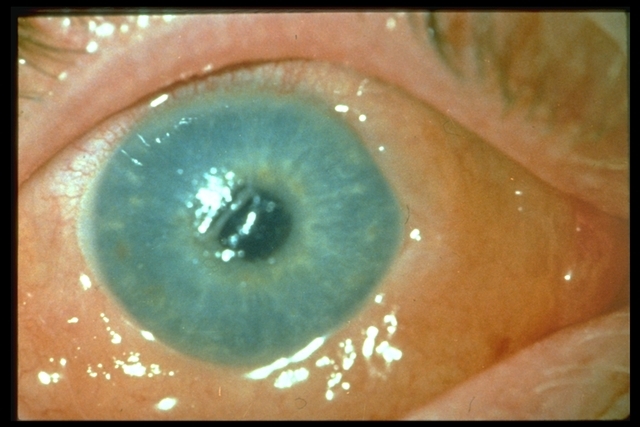 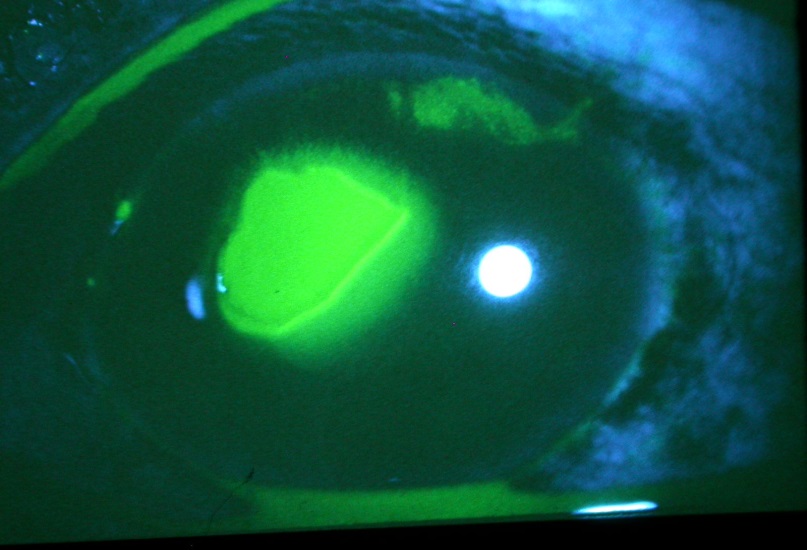 Corneal Abrasions
Treatment:
Topical antibiotic.
Pressure patch over the eye.
Refer to ophthalmologist.
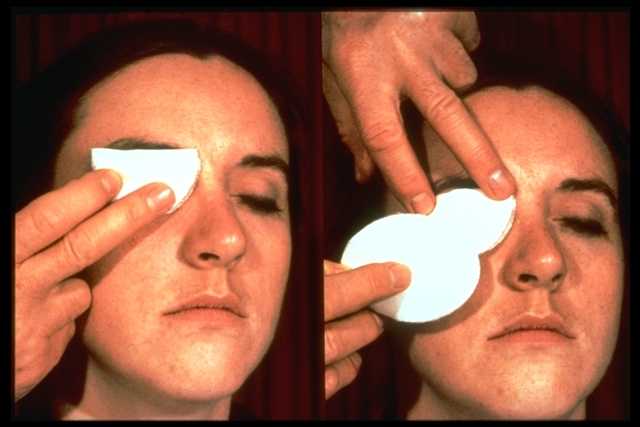 Corneal Ulcer
Corneal ulcer occur secondary to lid and conjunctival inflammation but is often due to trauma or contact lens wear.
Bacterial, viral, fungal or parasitic.
Corneal Ulcer
Ocular pain, redness and discharge with decrease vision and white lesion on the cornea.
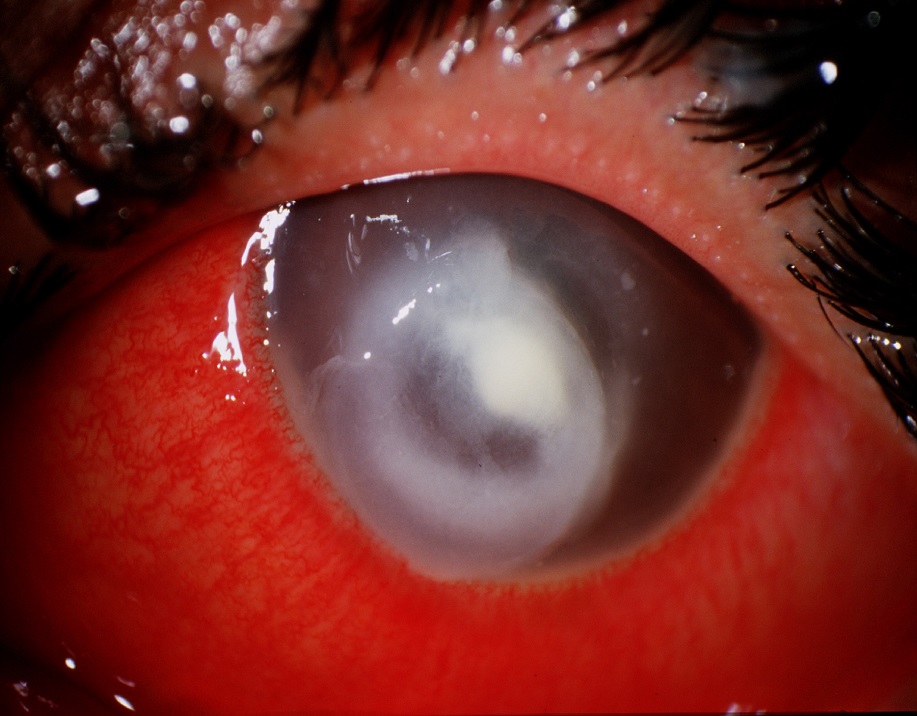 Corneal Ulcer
Prompt diagnosis of the etiology by doing corneal scraping. 
Treatment with appropriate antimicrobial therapy are essential to minimize visual loss.
Contact lens wearer
Any redness occurring  for patients who wear contact lens should be managed with extreme caution.
Remove lens.
Rule out corneal infection.
Antibiotics for gram negative organisms
Do not patch.
Follow up with ophthalmologist in 24 hours.
Chemical Injuries
A vision-threatening emergency.
The offending chemical may be in the form of a solid, liquid, powder, mist, or vapor.
Can occur in the home, most commonly from detergents, disinfectants, solvents, cosmetics, drain cleaners…..
Chemical Injuries
Can range in severity from mild irritation to complete destruction of the ocular surface.
Management:
Instill topical anesthetic.
Check for and remove foreign bodies.
Chemical Injuries
Immediate irrigation essential, preferably with saline or Ringer’s lactate solution, for at least 30 minutes.
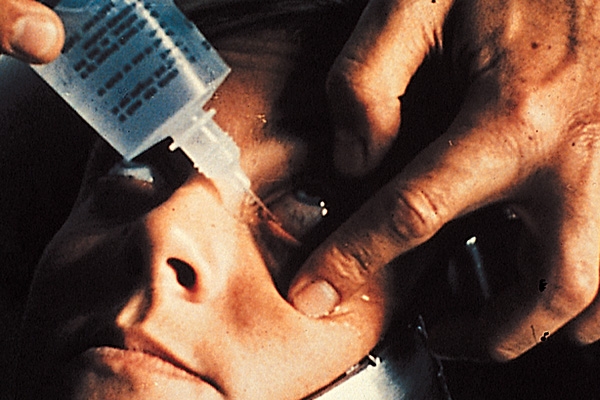 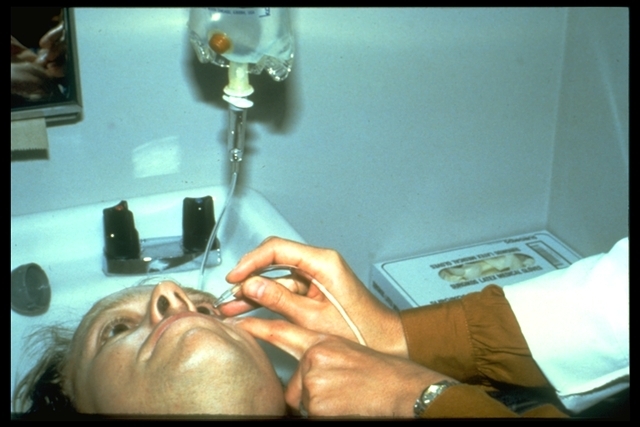 Chemicals Injuries
Irrigation should be continued until neutral pH is reached (i.e.,7.0).
Instill topical antibiotic.
Frequent lubrications.
Oral pain medication.
Refer promptly to 
   ophthalmologist.
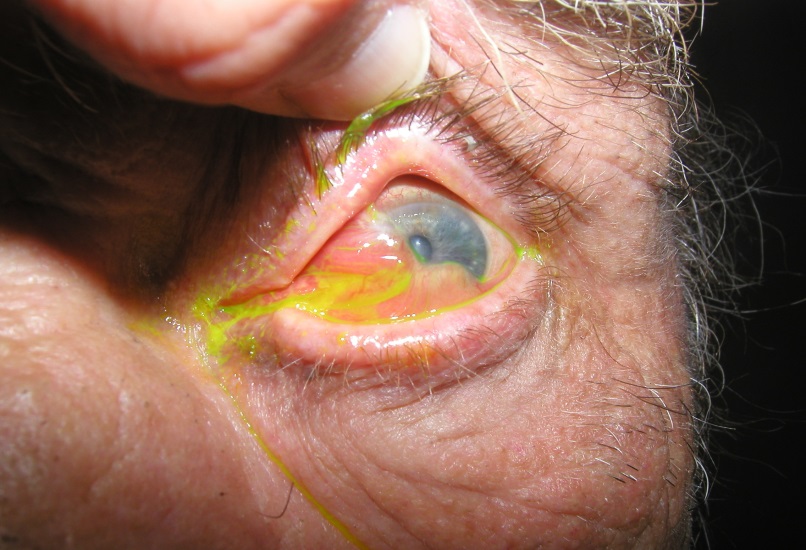 Corneal and Conjunctival Foreign Bodies
History of trauma.
Foreign body sensation-Tearing.
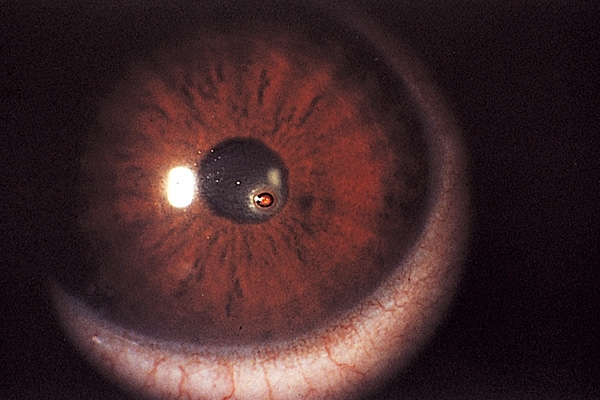 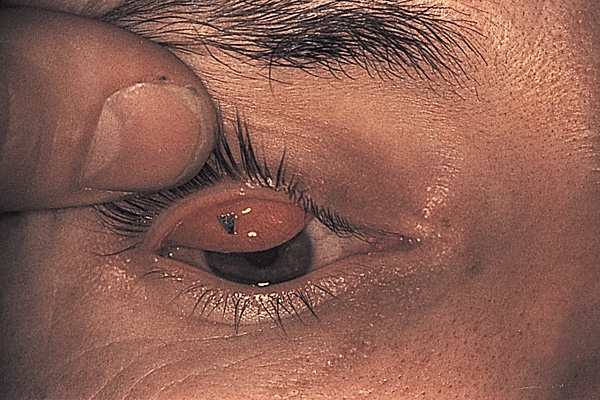 Corneal and Conjunctival Foreign Bodies
Management:
Instill topical anesthetic.
Removal of the foreign body.
Topical antibiotic.
Treat corneal abrasion.
Uveitis
Inflammation of the uveal tissue (iris, ciliary body, or choroid), retina, blood vessels, optic disc, and vitreous can be involved.
Etiology:
Idiopathic.
Inflammatory diseases:
HLA B27, Ankylosing spondylitis, IBD, Reiter’s syndrome, Psoriatic arthritis.
Sarcoidosis, Behcet’s, Vogt-Koyanagi-Harada Syndrome.
Infectious:
Toxoplasmosis.
Tuberculosis.
Syphilis.
Uveitis
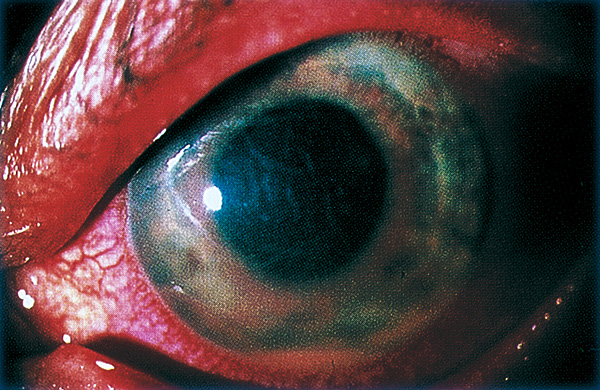 Uveitis
Uveitis
Management:
Identify possible cause.
Topical steroid.
Topical cycloplegic.
Systemic immunosuppressive medication:
Steroid.
Cyclosporine.
Methotrexate.
Azathioprine. 
Cyclophosphamide.
Immunomodulating agents:
Infliximab.
Acute Angle Closure Glaucoma
Result from peripheral iris blocking the outflow of fluid.
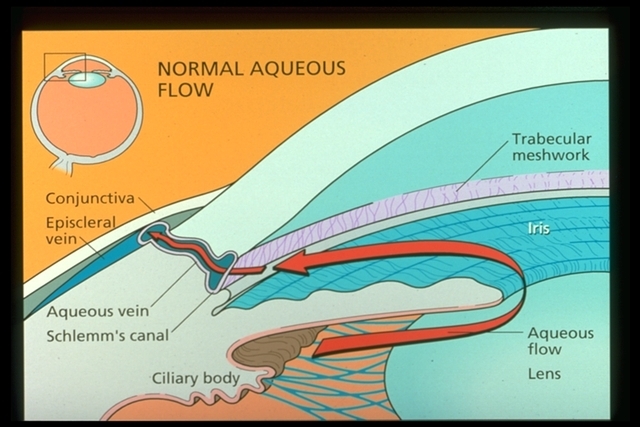 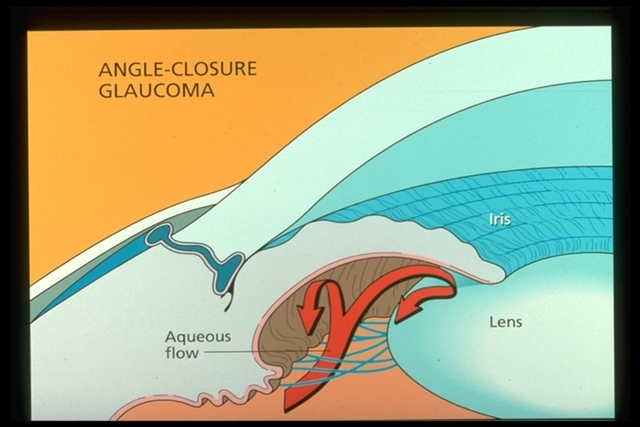 Acute Angle Closure Glaucoma
Present with pain, redness, mid-dilated pupil with decrease vision and coloured haloes around lights.
Severe headache or nausea and vomiting.
Intraocular pressure is elevated.
Can cause severe visual loss due to optic nerve damage.
Medical Tx and peripheral laser iridotomy will be curative in most cases.
Acute Angle Closure Glaucoma
Medical Tx and peripheral laser iridotomy will be curative in most cases.
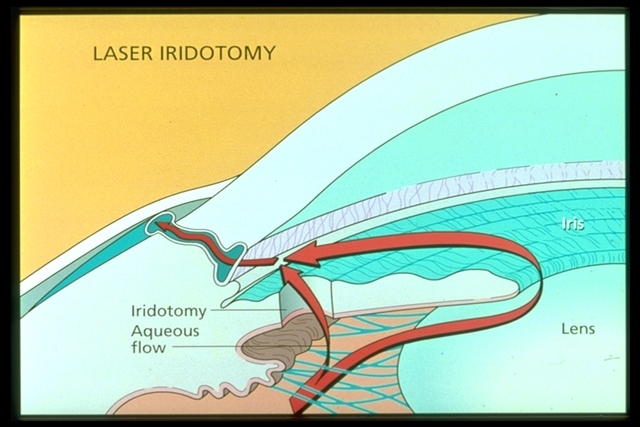 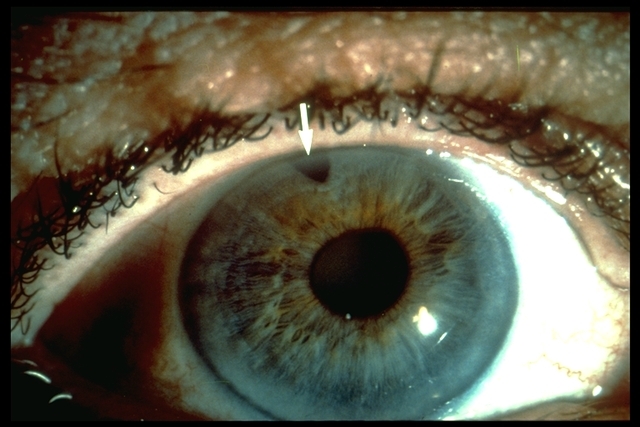 Preseptal Cellulitis
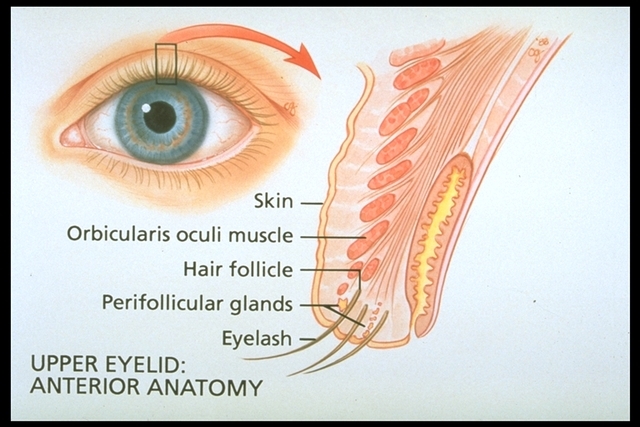 Preseptal Cellulitis
Lid swelling and erythema.
Visual acuity, motility, pupils, and globe are normal.
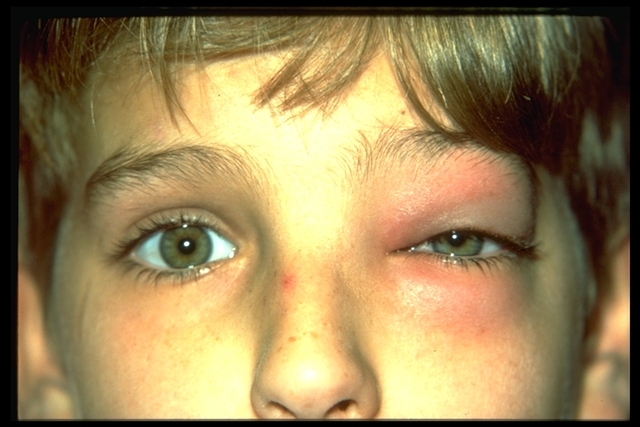 Preseptal Cellulitis
Etiology:
Puncture wound.
Laceration.
Retained foreign body from trauma.
Vascular extension, or extension from sinuses or another infectious site (e.g.,dacryocystitis, chalazion)
Organisms:
Staph aureus – Streptococci- H.influenzae
Preseptal Cellulitis
Management:
Warm compresses.
Systemic antibiotics.
CT sinuses and orbit if not better or +ve history of trauma.
Orbital Cellulitis
Pain.
Decreased vision.
Impaired ocular motility/double vision.
Afferent pupillary defect.
Conjunctival chemosis and injection.
Proptosis.
Optic nerve swelling.
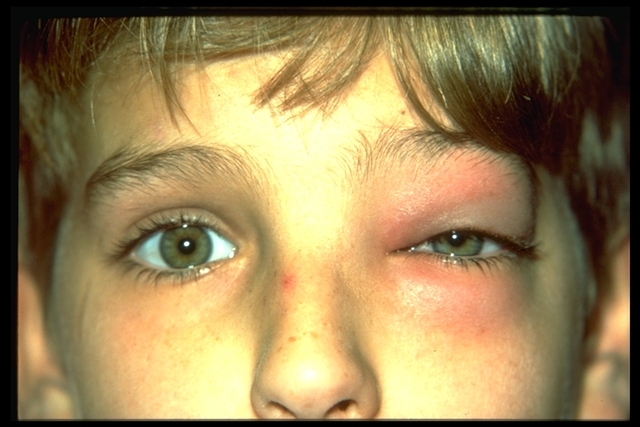 Orbital Cellulitis
Management:
Admission.
Intravenous antibiotics.
Nasopharynx and blood cultures.
Surgery maybe necessary.
Orbital Cellulitis
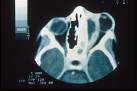 Endophthalmitis
Potentially devastating complication of any intraocular surgery.
Any patient in the early postoperative period (within 6 weeks of surgery) c/o pain or decrease vision should be evaluated immediately.
Endophthalmitis
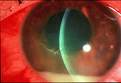 Endophthalmitis
Management:
Vitreous sample for culture.
Intravitreal antibiotics injection plus topical antibiotics.
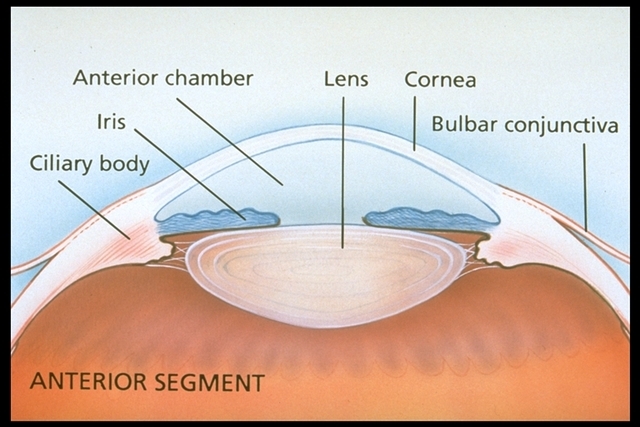 Retinal Detachment
Symptoms:
Flashes, floaters, a curtain or shadow moving over the field of vision.
Peripheral and/ or central visual loss.
Retinal Detachment
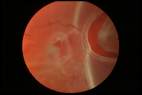 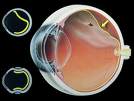 Hyphema
Can occur with blunt or penetrating injury.
Blood in the anterior chamber.
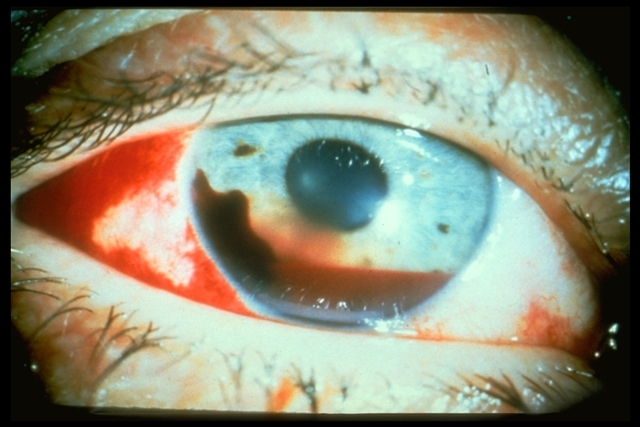 Hyphema
Can lead to high intraocular pressure.
Detailed history (Sickle cell).
Management:
Bed rest.
Topical steroid.
Topical cycloplegic.
Antifibrinolysis agents (Tranexamic acid).
Surgical evacuation.
Ruptured Globe
Suspect a ruptured globe if:
Severe blunt trauma.
Sharp object.
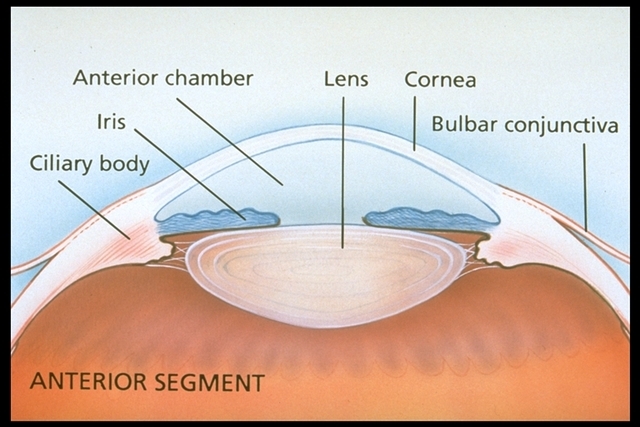 Ruptured globe
Suspect a ruptured globe if:
Bullous subconjunctival hemorrhage.
Uveal prolapse (Iris or ciliary body).
Irregular pupil.
Hyphema.
Vitreous hemorrhage.
Lens opacity.
Lowered intraocular pressure.
Ruptured Globe
Bullous subconjunctival hemorrhage.
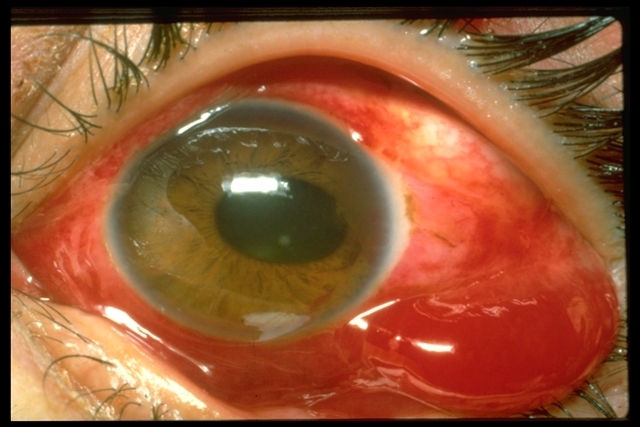 Ruptured Globe
Uveal prolapse (Iris or ciliary body).
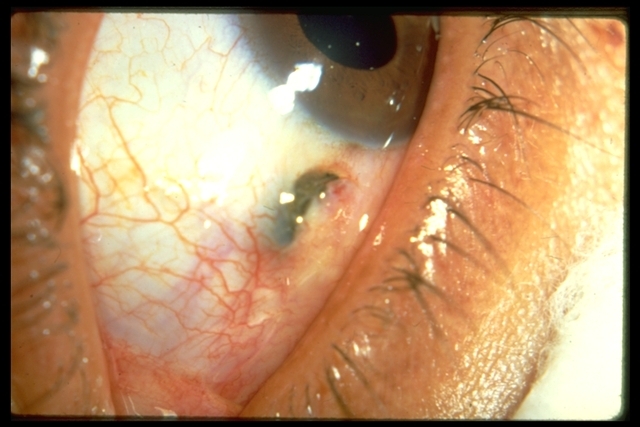 Ruptured Globe
Irregular pupil.
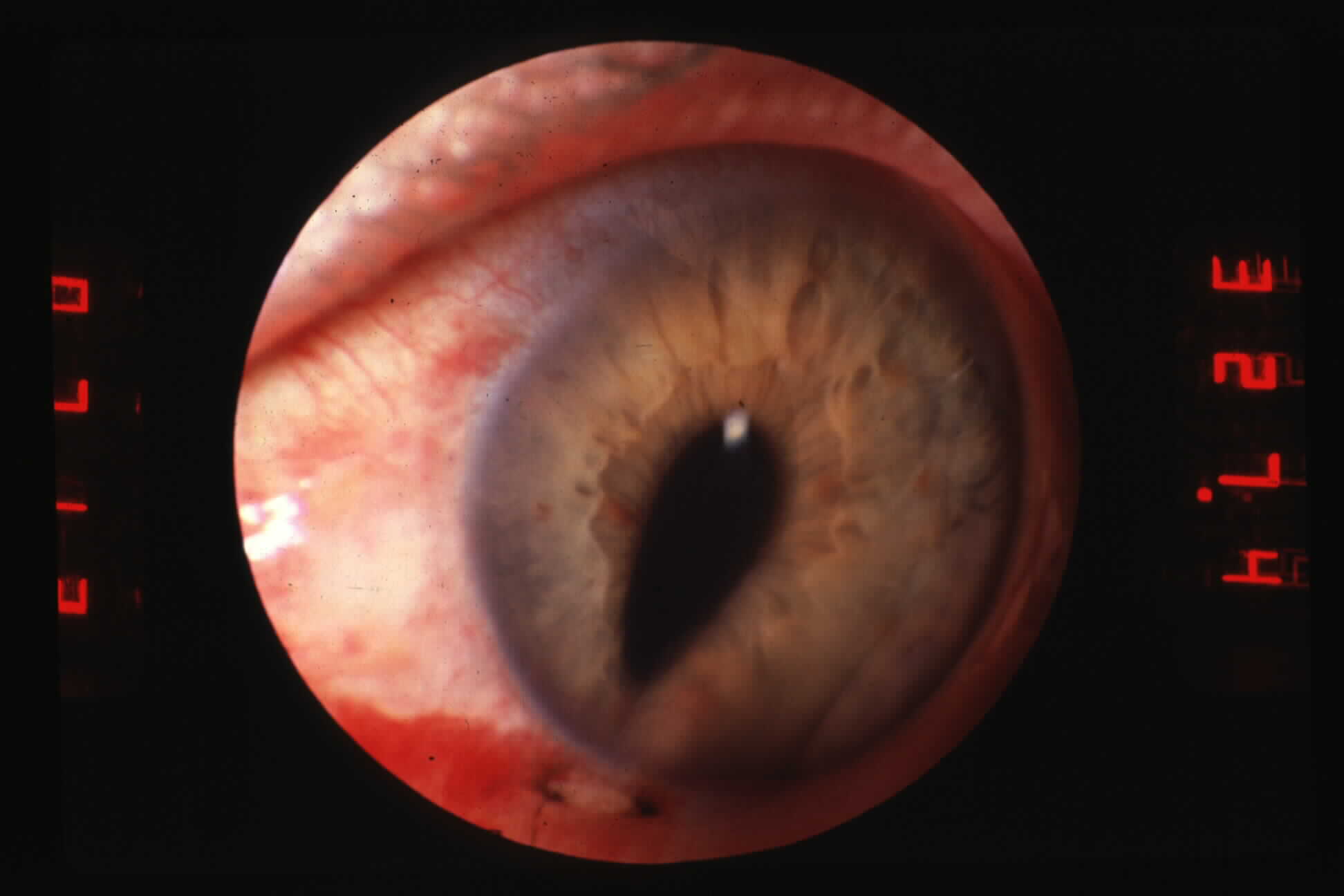 Ruptured Globe
Intraocular foreign body.
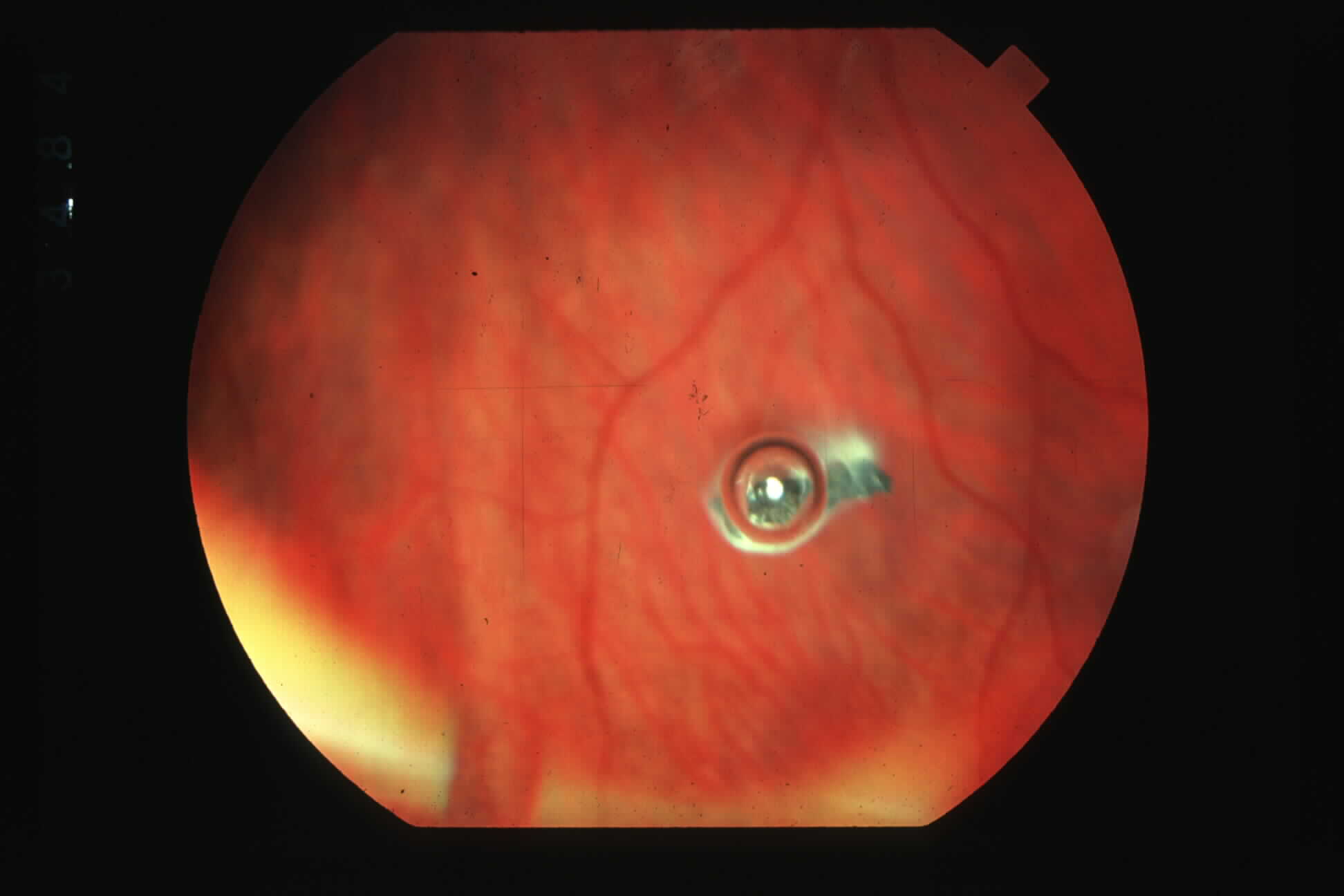 If globe ruptured or laceration is suspected
Stop examination.
Shield the eye.
Give tetanus prophylaxis.
Refer immediately to ophthalmologist.
Orbital Fractures
Assess ocular motility.
Assess sensation over cheek and lip.
Palpate for bony abnormality.
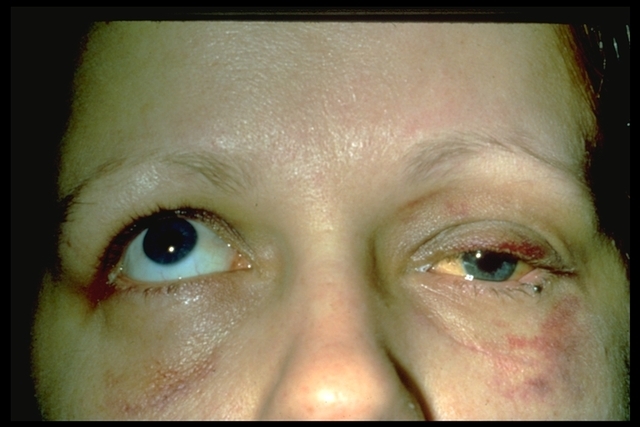 Lid Laceration
Can result from sharp or blunt trauma.
Rule out associated ocular injury.
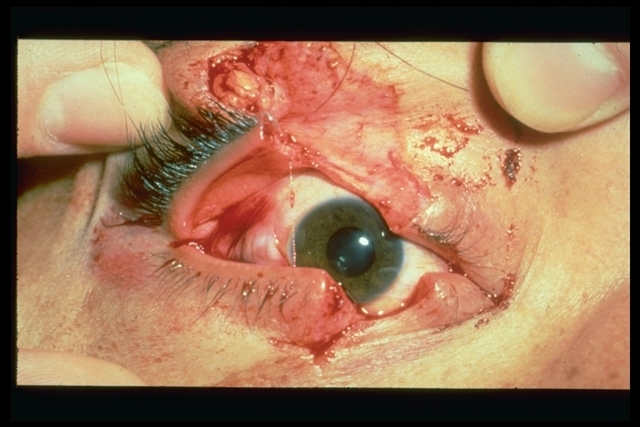 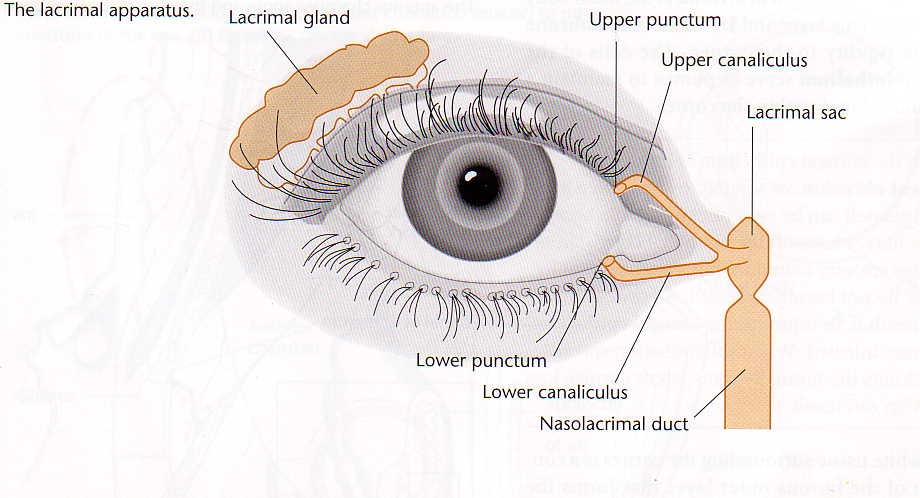 Thank You